Insurance of the riskPolicy covers & underwriting issues
Stephen Ridley, Senior Development Underwriter
Insurance of the riskAgenda
What is ‘cyber’?
Policy cover
Claim response
Underwriting information
Risk management
Summary
2
Insurance of the riskPolicy covers – what is cyber?
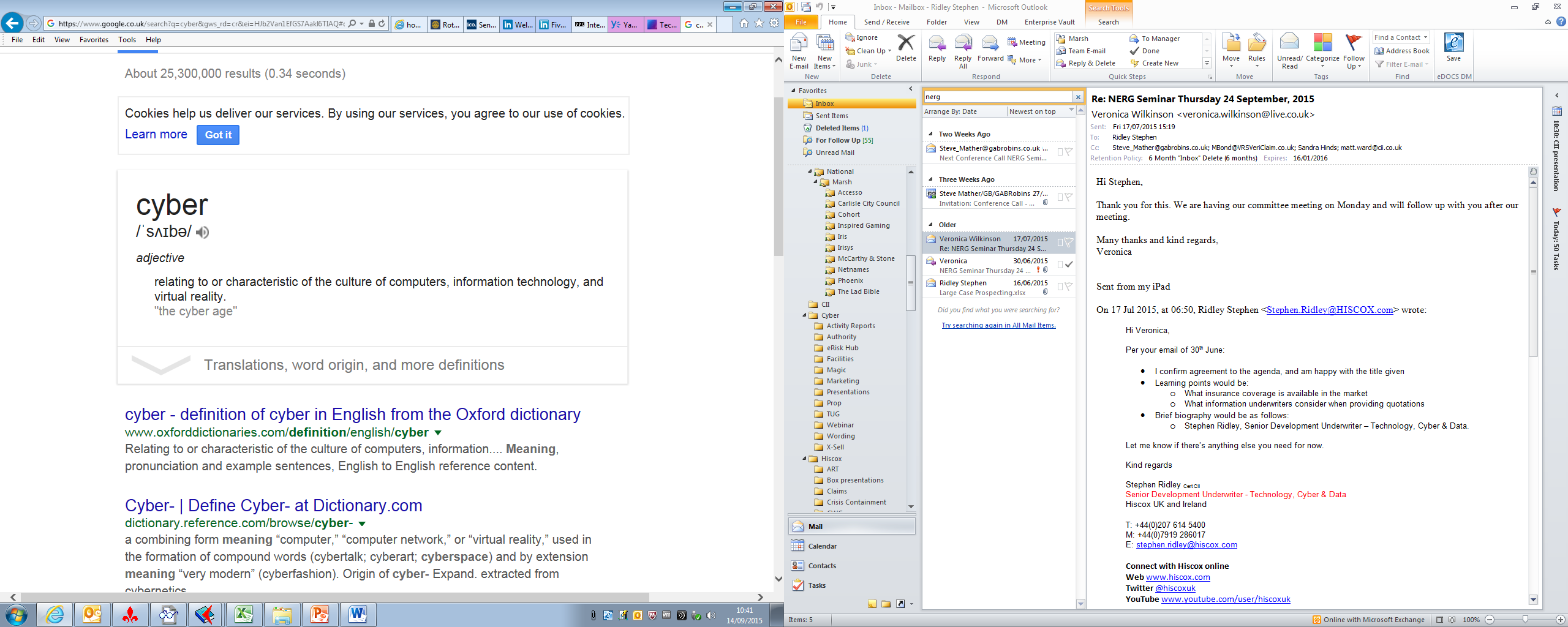 3
Insurance of the riskPolicy covers – what is cyber?
Data
Personal or Commercial
Tangible or intangible
Loss or misuse
Negligence or malice
Cyber
Hacks
Viruses
Denial of service attacks
Liability for online presence/activities
4
Insurance of the riskPolicy covers – ‘First party’
5
[Speaker Notes: ‘Hacker’ may or may not include employees

Where does data have to be held? Insured’s own systems only, or are OSPs covered?]
Insurance of the riskPolicy covers – ‘Third party’
6
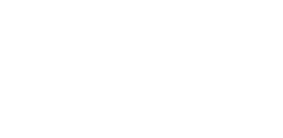 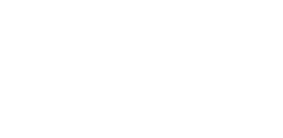 It’s not just about the policy cover
Insurance of the riskClaim response
Time is of the essence when it comes to responding to an incident
Structure enables rapid, expert response
Provides access to expert partners to effectively manage an incident
Insured is able to continue with running their business
8
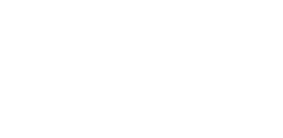 What is the killer underwriting information?
Insurance of the riskUnderwriting issues - data
What?
How much?
Where?
Why?
How long?
What protections?
Previous breaches / investigations / complaints
Breach preparedness
10
Insurance of the riskUnderwriting issues - data
11
Insurance of the riskUnderwriting issues - cyber
Industry
Controversiality
Size / complexity of network
Reliance on website / network
Disaster recovery plan
Remote access
12
Insurance of the riskUnderwriting issues – risk management
The basics
Regular mandatory password updates
Anti-virus software
Defined process to patch systems
Configured firewall
Procedures to revoke access
Compliance with DPA and PCI-DSS (if applicable)
Written data security policy in place
13
[Speaker Notes: DPA: 1. fair and lawful processing; 2. obtained for specific purpose; 3. adequate, relevant and not excessive; 4. accurate and kept up to date; 5. retained no longer than necessary; 6. rights of data subject (access, prevention of processing); 7. Appropriate steps taken to secure data; 8. Transfer outside of EEA]
Insurance of the riskUnderwriting issues – risk management
Intermediate / advanced
Regular network scans
Track, monitor and restrict access to personal data
Data retention / purge policy
CISO (or equivalent) in place
Third party audit of privacy practices/network security
Full data breach incident response plan in place
Intrusion detection systems
End-to-end encryption
14
Insurance of the riskSummary
It’s not just about IT risk
Claim response is even more important than underlying policy cover
Turnover isn’t an adequate indicator of risk
Basic steps can significantly reduce the risk
15
Thank you